WIOSNA
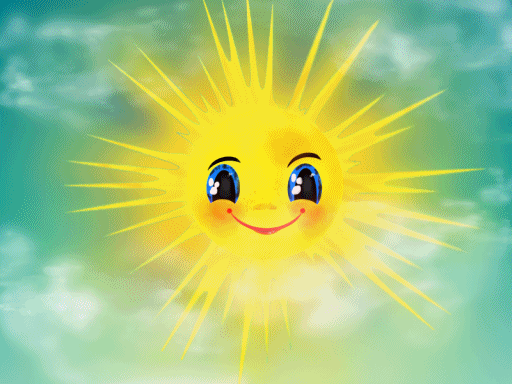 Ola Zielińska i Julia Bilska 3a
Przebiśnieg
Śnieżyczka przebiśnieg – gatunek rośliny należący do rodziny amarylkowatych, typowy dla rodzaju Galanthus. W naturze znany z lasów południowej i środkowej Europy, jednak szeroko rozpowszechniony poza zwartym zasięgiem jako roślina ozdobna. Gatunek popularny w uprawie i rozpoznawalny jako symbol przedwiośnia. Także roślina miododajna i lecznicza. W Polsce podlega ochronie gatunkowej.
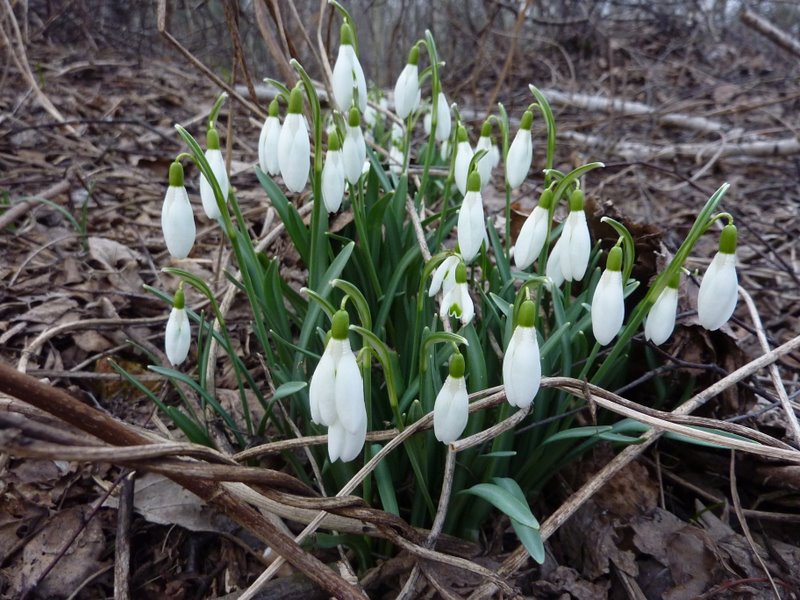 Tulipan
Tulipan (Tulipa L.) – rodzaj roślin cebulowych należący do rodziny liliowatych. Zalicza się do niego ok. 120 gatunków i 15 tysięcy odmian. Naturalny obszar występowania tulipana to Europa Południowa, północna Afryka,  Azja od Turcji, przez Iran, góry Pamir i Hindukusz, stepy Kazachstanu, po północno-wschodnie Chiny.
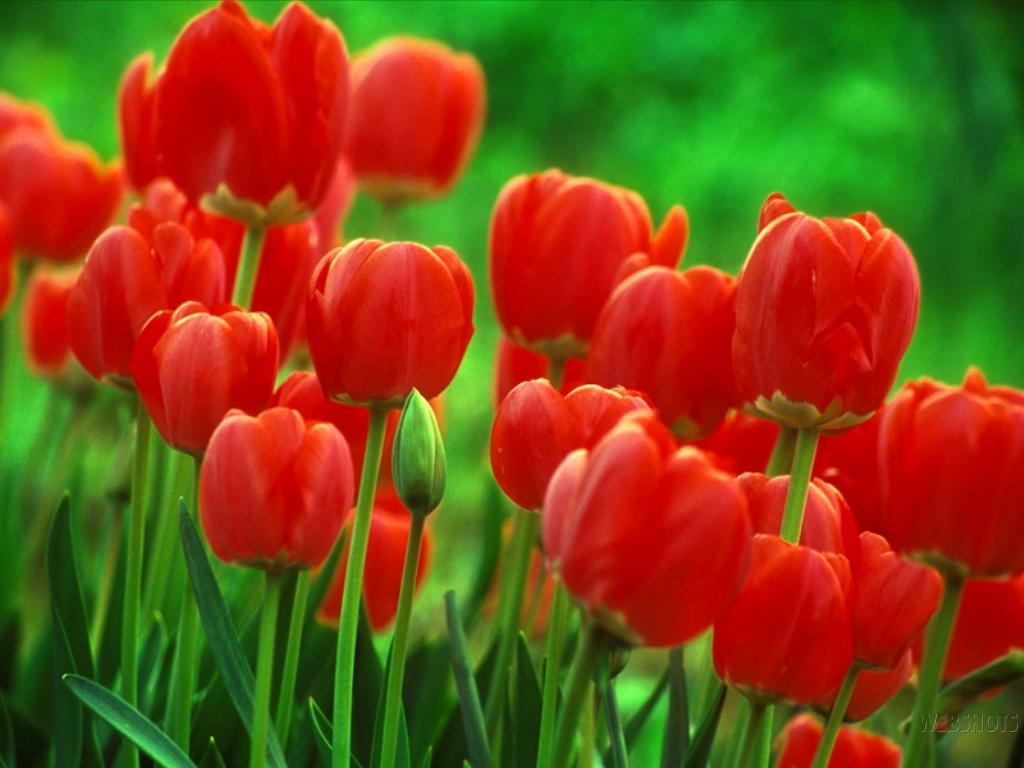 Żonkil
Narcyz żonkil, gatunek roślin z rodziny amarylkowatych.  Na naturalnych stanowiskach rośnie dziko w Portugalii i Hiszpanii[2]. Od gatunku tego pochodzi wiele mieszańców, które ogrodnicy zaliczają do 7 grupy narcyzów.
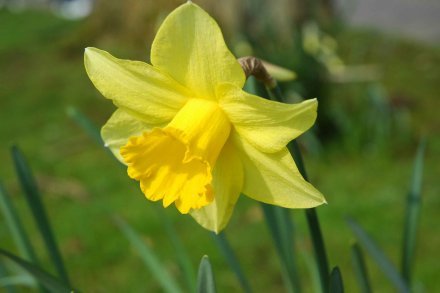 Krokus
Cechy charakterystyczne:

Łodyga o długości kilkunastu cm, prosta. Liście zielone, rynienkowate. Kwiaty zrośnięte w rurkę, u góry wolne, barwa fioletowo-niebieska, w środku 3 pomarańczowe pręciki. Kwitnie na wiosnę.
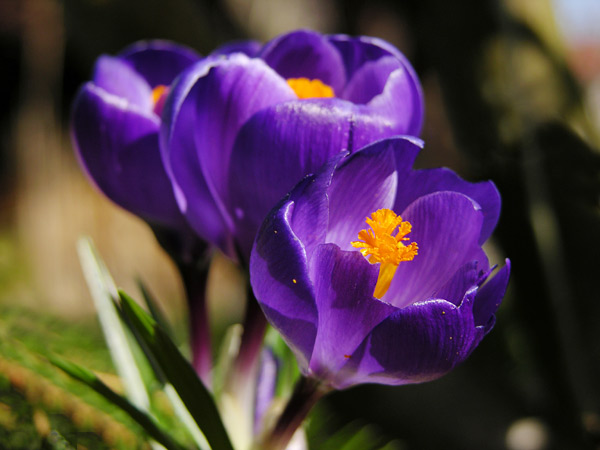 KONIEC
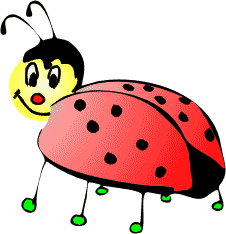